CS 144Advanced C++ ProgrammingMarch 28 Class Meeting
Department of Computer EngineeringSan Jose State UniversitySpring 2019Instructor: Ron Mak
www.cs.sjsu.edu/~mak
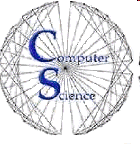 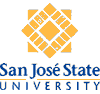 Assignment #7 Solution
2
Recall our Superclass/Subclass Example
Employee is the superclass.Manager is the subclass.

A manager “is a” employee.
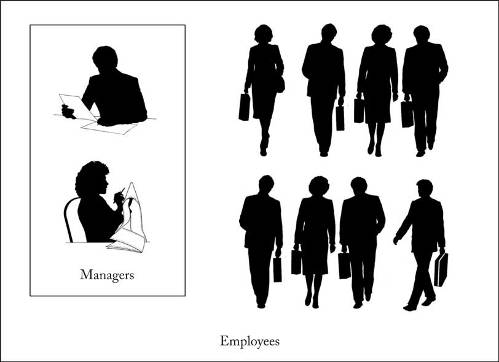 Object-Oriented Design & Patterns
by Cay Horstmann
John Wiley & Sons, 2006.
3
Superclass/Subclass Example, cont’d
Employee.h
class Employee
{
public:
    Employee(string name) : name(name), salary(0) {}
    virtual ~Employee() {}

    string get_name() const { return name; }
    virtual double get_salary() const { return salary; }
    void set_salary(const double sal) { salary = sal; }
private:
    string name;
    double salary;
};
Manager.h
class Manager : public Employee
{
public:
    Manager(string name) : Employee(name), bonus(0) {}    virtual ~Manager() {}

    double get_bonus() const { return bonus; }
    void set_bonus(const double bon) { bonus = bon; }
    double get_salary() const { return Employee::get_salary() + bonus; }
private:
    double bonus;
};
4
dynamic_cast
Suppose you created a Manager object and then you assigned the object to a variable emp of type Employee*.
You can use emp to print the employee name.
CastTest.cpp
Employee *emp = new Manager("Mary");
cout << emp->get_name() << endl;
Mary
5
dynamic_cast, cont’d
The dynamic_cast operator verifies that you can safely convert a pointer to an object to a pointer of a derived subtype.
If the cast succeeds, it returns a pointer to the subtype object.
If the cast fails, it returns NULL.


Variable emp points to a Manager object, so dynamic_cast succeeds.
Employee *emp = new Manager("Mary");
cout << emp->get_name() << endl;
Mary
Employee *mgr = dynamic_cast<Manager *>(emp);
if (mgr != NULL) cout << mgr->get_name() << endl;
else             cout << "Invalid cast!" << endl;
Mary
6
dynamic_cast, cont’d
Now point variable emp to an Employee object.
Then a dynamic_cast to Manager* fails and returns NULL.
An Employee is not a Manager.
emp = new Employee("Ron");
mgr = dynamic_cast<Manager *>(emp);

if (mgr != NULL) cout << mgr->get_name() << endl;
else             cout << "Invalid cast!" << endl;
Invalid cast!
7
Runtime Type Identification
A dynamic cast tests whether a pointer can be safely converted to a given type.
But it doesn’t tell you what the type is.

Operator typeid returns a type_info object that gives the type of an expression or class name.
Use typeid to compare whether two types are the same.
Note: The type_info class has a public name() member function, but what it returns is implementation-specific and not necessarily the human-readable name of the type.
8
Runtime Type Identification, cont’d
#include <iostream>
#include <typeinfo>
#include "Employee.h"
#include "Manager.h"
using namespace std;

int main()
{
    Employee *emp = new Manager("Mary");
    cout << emp->get_name() << " is ";
    if (typeid(*emp) == typeid(Manager)) cout << "a manager"   << endl;
    else                                 cout << "an employee" << endl;
    Employee *mgr = dynamic_cast<Manager *>(emp);
    cout << mgr->get_name() << " is ";
    if (typeid(*mgr) == typeid(Manager)) cout << "a manager"   << endl;
    else                                 cout << "an employee" << endl;
    emp = new Employee("Ron");
    cout << emp->get_name() << " is ";
    if (typeid(*emp) == typeid(Manager)) cout << "a manager"   << endl;
    else                                 cout << "an employee" << endl;

    return 0;
}
TypeIdTest.cpp
Mary is a manager
Mary is a manager
Ron is an employee
9
Multiple Inheritance
Java does not support multiple inheritance.
A Java class can directly inherit from at most one superclass.

Java class partially overcomes this limitation by implementing multiple interfaces.
Every class that implements an interface must implement the interface’s member functions.
Possible code duplication if several classes implement an interface function the same way.
10
Multiple Inheritance, cont’d
C++ supports multiple inheritance.
A class can have multiple direct superclasses.
Student
Faculty
TA
11
Multiple Inheritance, cont’d
Faculty.h
class Faculty
{
public:
    Faculty(string name, int id, double salary)
        : faculty_name(name), faculty_id(id), salary(salary) {}
    virtual ~Faculty() {}

    string get_faculty_name() const { return faculty_name; }
    int    get_faculty_id() const   { return faculty_id; }
    double get_salary() const       { return salary; }
private:
    string faculty_name;
    int    faculty_id;
    double salary;
};
12
Multiple Inheritance, cont’d
Student.h
class Student
{
public:
    Student(string name, int id, string dept)
        : student_name(name), student_id(id), department(dept) {}
    virtual ~Student() {}
    string get_student_name() const { return student_name; }
    int    get_student_id() const   { return student_id; }
    string get_department() const   { return department; }
private:
    string student_name;
    int    student_id;
    string department;
};
13
Multiple Inheritance, cont’d
TA.h
class TA : public Student, public Faculty
{
public:
    TA(string name, int id, string dept, double salary)
        : Student(name, id, dept), Faculty(name, id, salary) {}
};
InheritanceTest.cpp
int main()
{
    TA *ptr = new TA("Ron", 12345, "CS", 150000.00);
    cout << ptr->get_student_name()
         << ": ID " << ptr->get_student_id()
         << ", department " << ptr->get_department()
         << ", salary " << ptr->get_salary() << endl;
    return 0;
}
Ron: ID 12345, department CS, salary 150000
14
Multiple Inheritance, cont’d
Since both Faculty and Student objects each has a name and an id, we can put those fields in a Person superclass.
Person
Student
Faculty
TA
15
Multiple Inheritance, cont’d
Person.h
class Person
{
public:
    Person(string name, int id) : name(name), id(id)
    {
        cout << "Constructor Person(string, int)" << endl;
    }
    ~Person() {}

    string get_name() const { return name; }
    int    get_id() const   { return id; }

private:
    string name;
    int id;
};
16
Multiple Inheritance, cont’d
Faculty.h
class Faculty : public Person
{
public:
    Faculty(string name, int id, double salary)
        : Person(name, id), salary(salary)
    {
        cout << "Constructor Faculty(string, int, double)" << endl;
    }
    virtual ~Faculty() {}
    double get_salary() const { return salary; }

private:
    double salary;
};
17
Multiple Inheritance, cont’d
Student.h
class Student : public Person
{
public:
    Student(string name, int id, string dept)
        : Person(name, id), department(dept)
    {
        cout << "Constructor Student(string, int, string)" << endl;
    }

    virtual ~Student() {}
    string get_department() const { return department; }

private:
    string department;
};
18
Multiple Inheritance, cont’d
TA.h
class TA : public Student, public Faculty
{
public:
    TA(string name, int id, string dept, double salary)
        : Student(name, id, dept), Faculty(name, id, salary)
    {
        cout << "Constructor TA(string, int, string, double)" << endl;
    }
};
19
Multiple Inheritance, cont’d
We must disambiguate the calls to get_name() and get_id() since both the Faculty and Student classes inherited those functions.
Let’s choose the Student scope.
InheritanceTest.cpp
int main()
{
    TA *ptr = new TA("Ron", 12345, "CS", 150000.00);
    cout << ptr->Student::get_name()
         << ": ID " << ptr->Student::get_id()
         << ", department " << ptr->get_department()
         << ", salary " << ptr->get_salary() << endl;

    return 0;
}
20
Multiple Inheritance, cont’d
We got two copies of the Person object.
Constructor Person(string, int)
Constructor Student(string, int, string)
Constructor Person(string, int)
Constructor Faculty(string, int, double)
Constructor TA(string, int, string, double)
Ron: ID 12345, department CS, salary 150000
21
Virtual Inheritance
To prevent two copies of the Person object, classes Faculty and Student should each do a virtual inheritance.


Class Person now needs to add a default constructor.
class Faculty : virtual public Person
class Student : virtual public Person
Person()
{
    cout << "Constructor Person()" << endl;
}
22
Virtual Inheritance, cont’d
However, only the default Person constructor runs.
The name is empty and the salary is 0.
Constructor Person()
Constructor Student(string, int, string)
Constructor Faculty(string, int, double)
Constructor TA(string, int, string, double)
: ID 0, department CS, salary 150000
23
Virtual Inheritance, cont’d
The solution is for the TA constructor to explicitly call the non-default Person constructor.
Then class TA must know about class Person.
TA(string name, int id, string dept, double salary)
    : Person(name, id), Student(name, id, dept), Faculty(name, id, salary)
{
    cout << "Constructor TA(string, int, string, double)" << endl;
}
Constructor Person(string, int)
Constructor Student(string, int, string)
Constructor Faculty(string, int, double)
Constructor TA(string, int, string, double)
Ron: ID 12345, department CS, salary 150000
24
Multiple Inheritance, cont’d
Multiple inheritance makes program complex.

Multiple inheritance doesn’t always work in an intuitive way.

Bottom line: Avoid doing multiple inheritance.
25